МБДОУ Детский сад № 209Адрес: РБ г. Уфа, ул. Рихарде Зорге 34/4
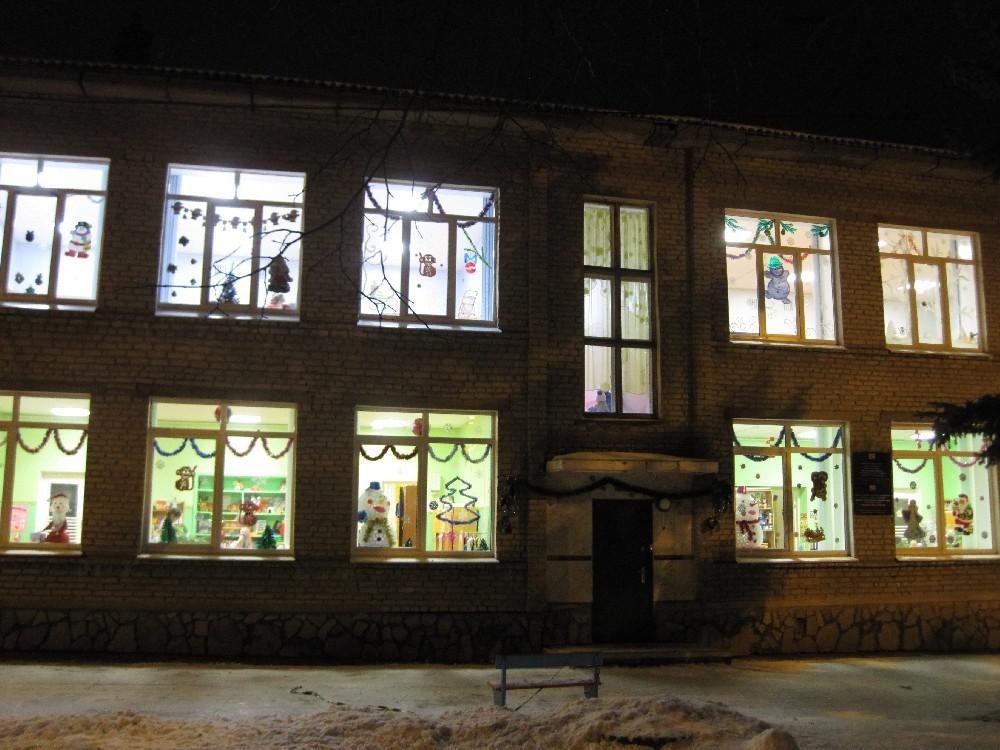 МБДОУ Детский сад №209 размещается  в кирпичном типовом двухэтажном здании, построенном  в 1967 году.
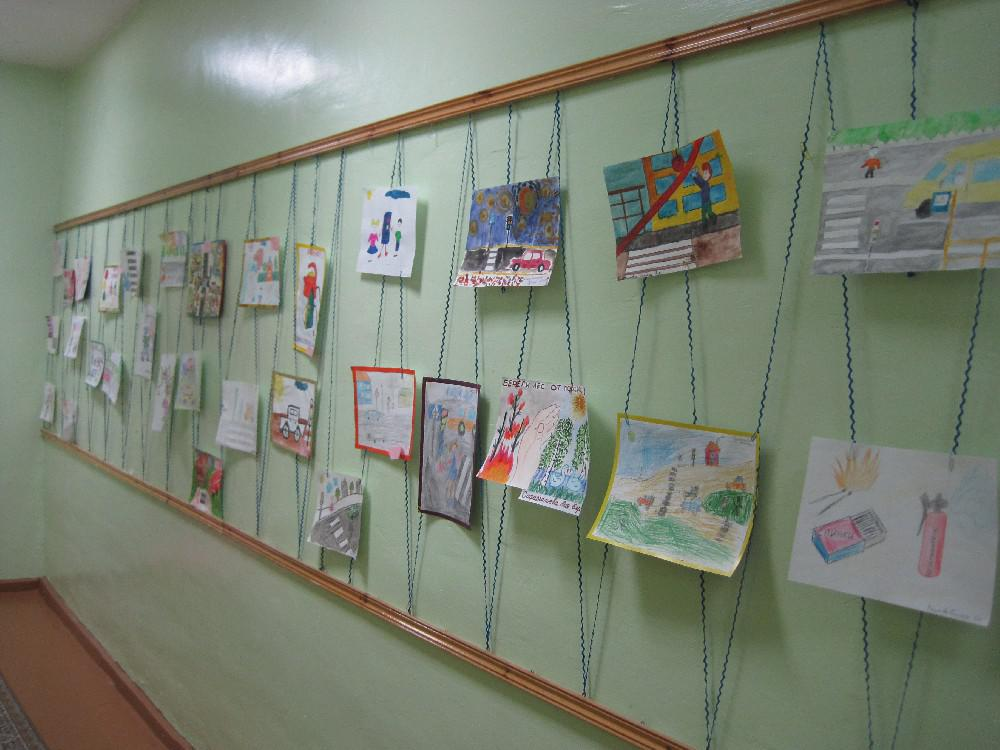 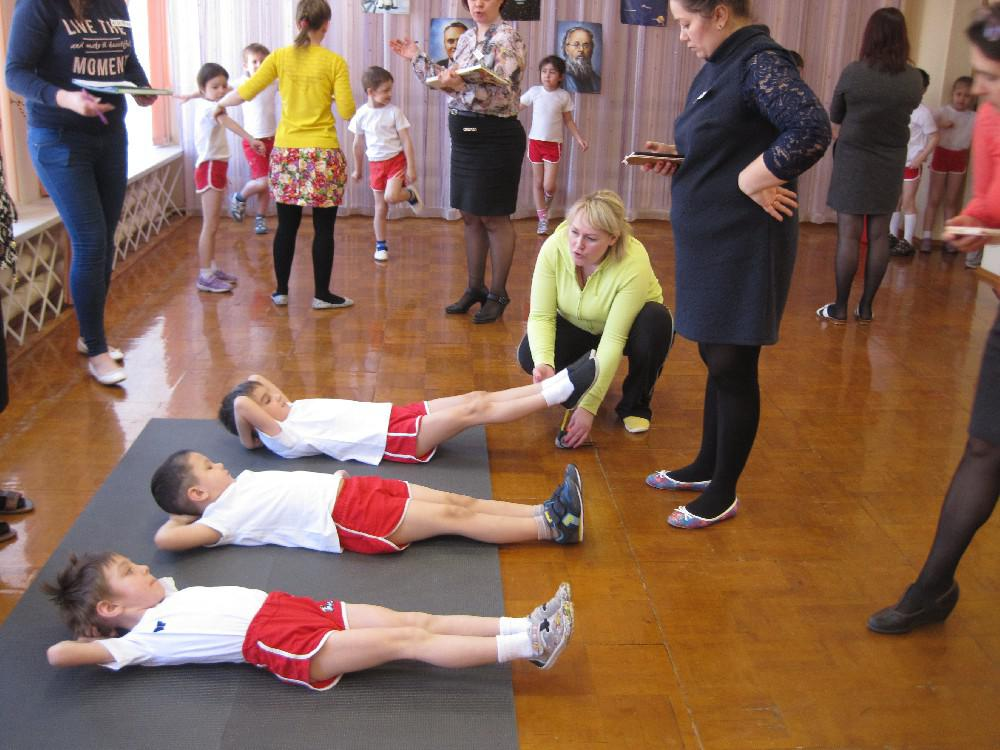 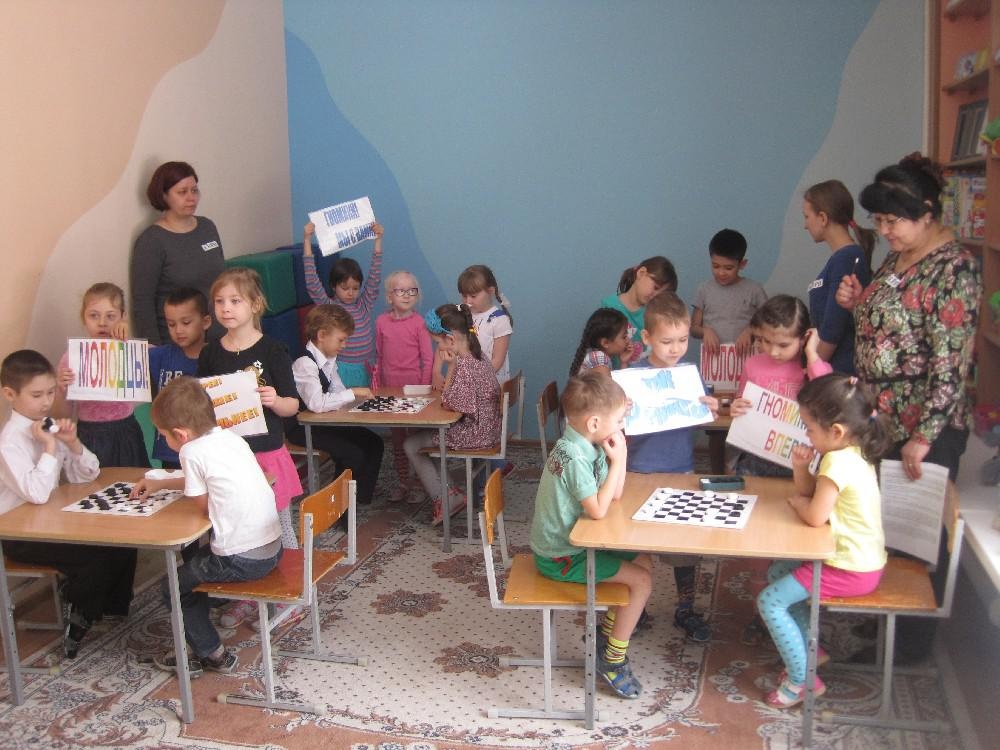 Приоритетным направлением работы  МБДОУ № 209 является речевое развитие детей 3-7 лет.
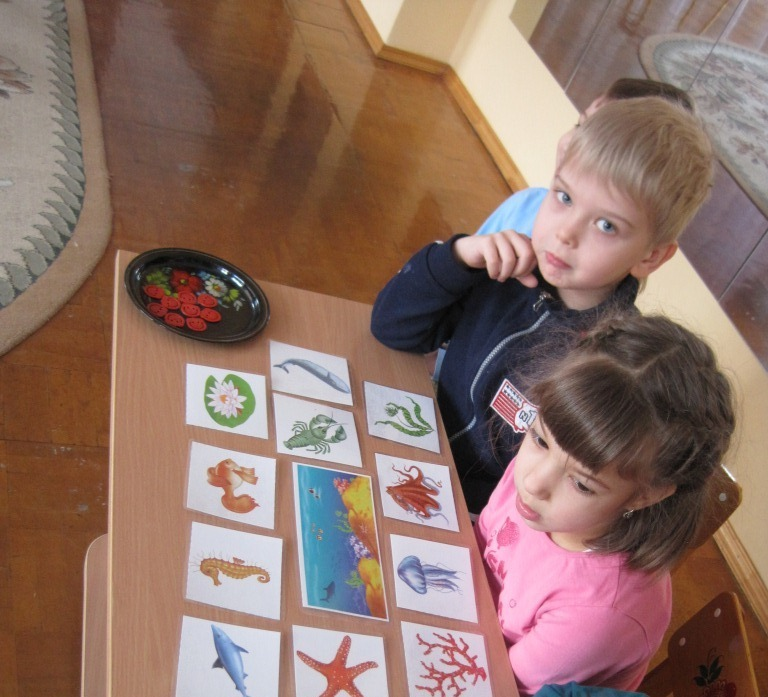 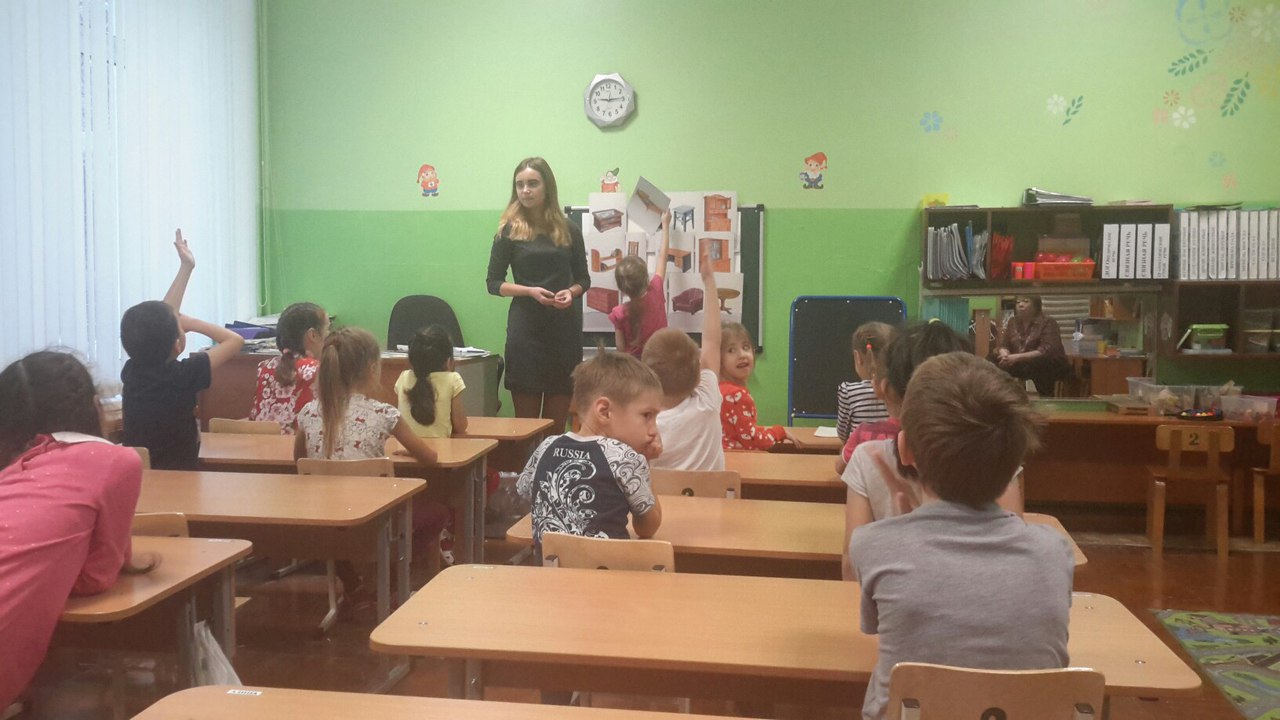 ..
Наша практика
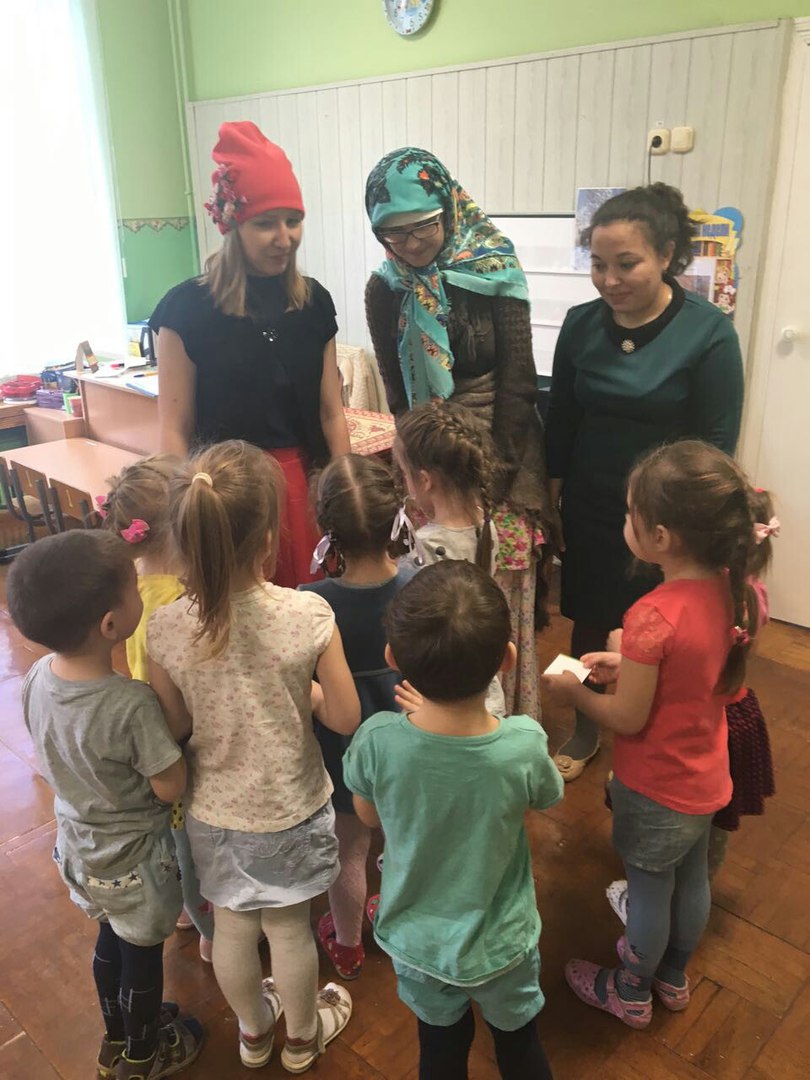 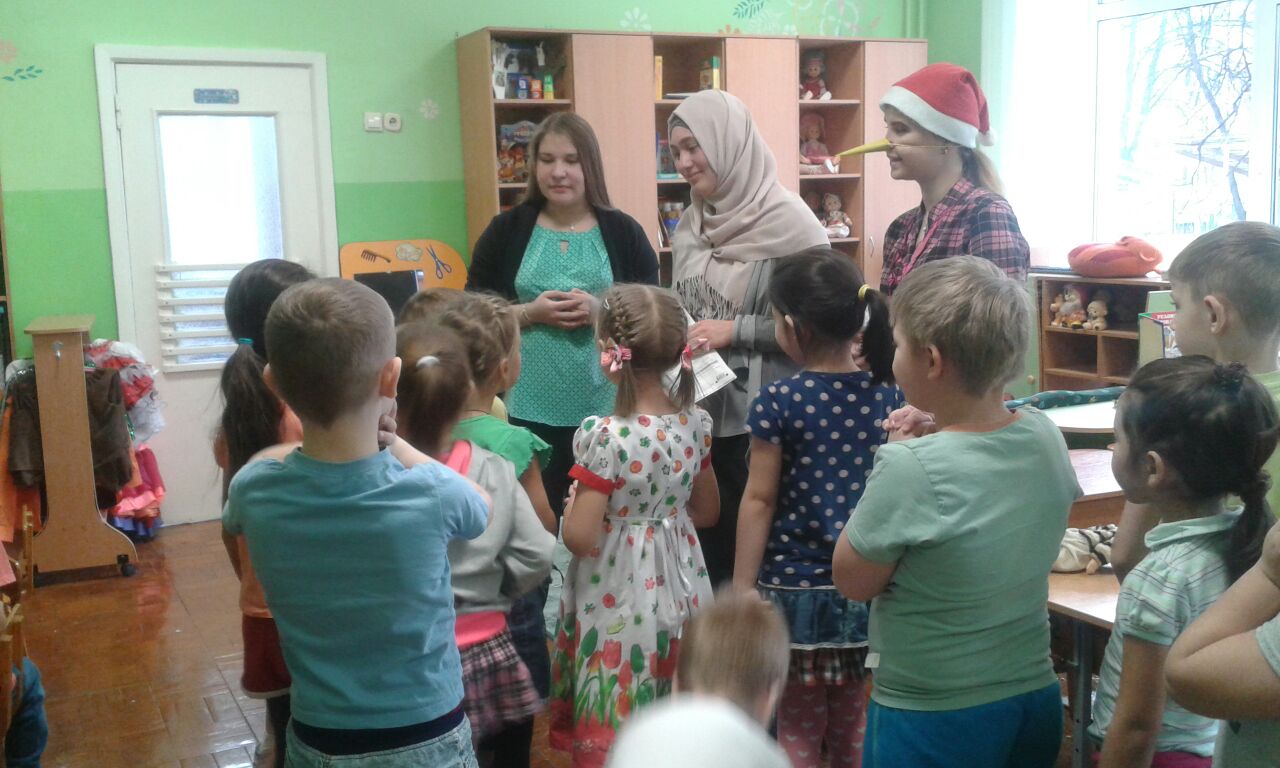 Наши логопеды
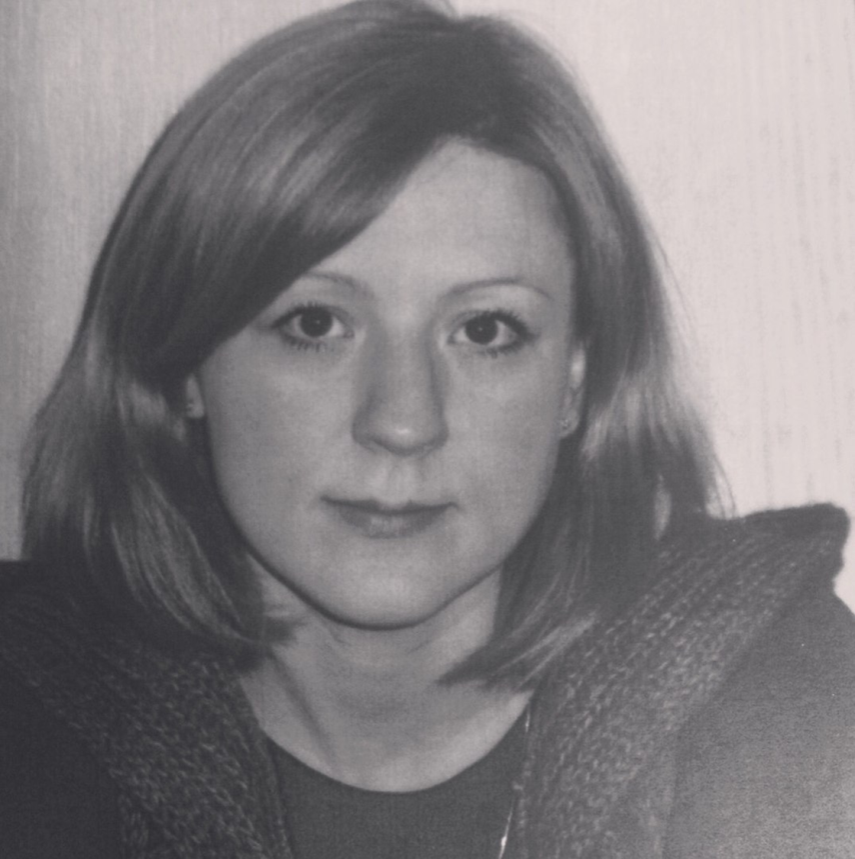 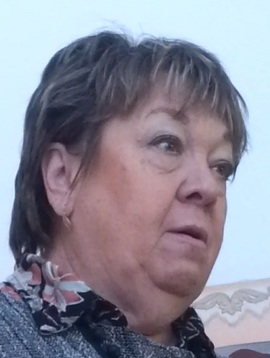 Кулешова Ольга Сергеевна логопед 6 группы
Тябина Алла Альбертовна логопед 5 группы
Средняя группа №5
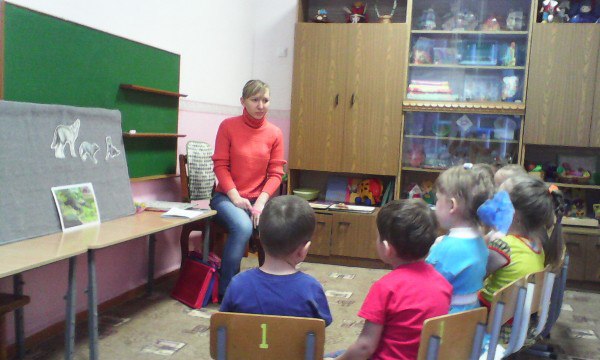 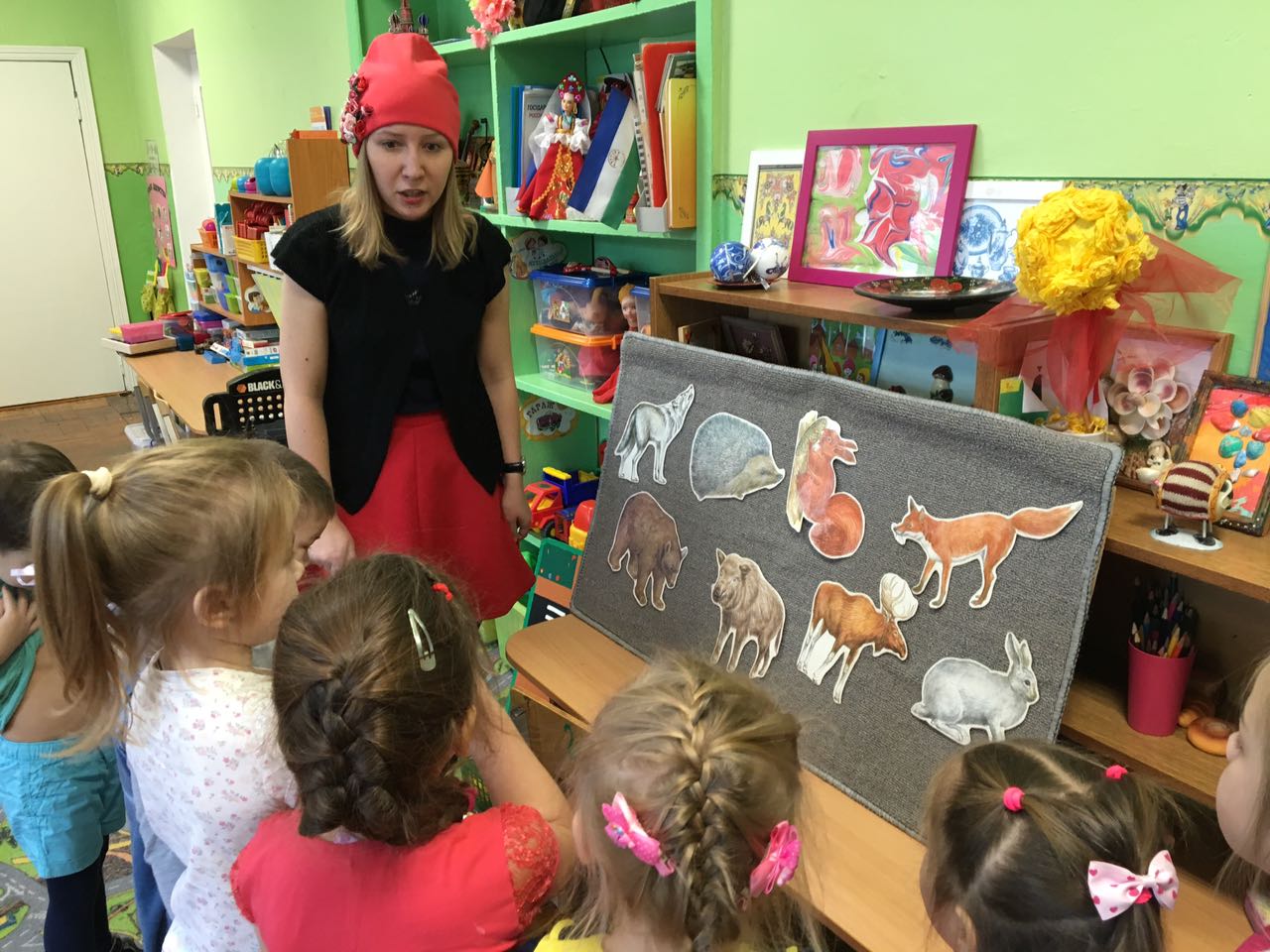 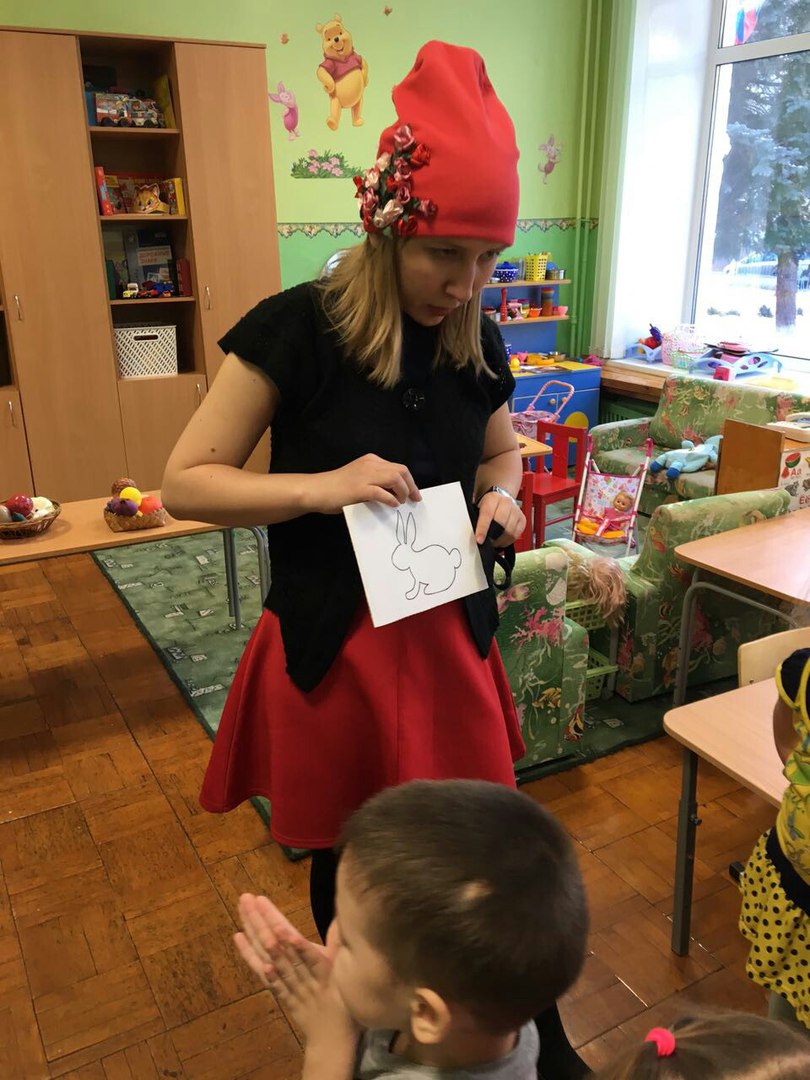 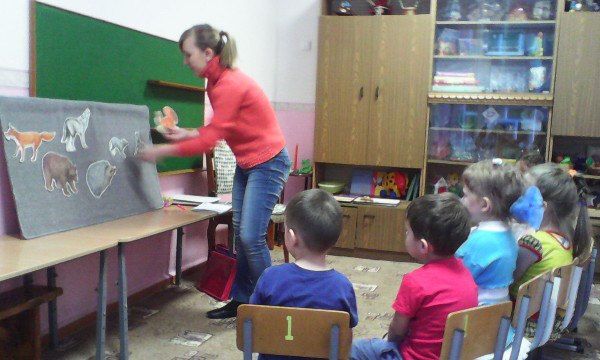 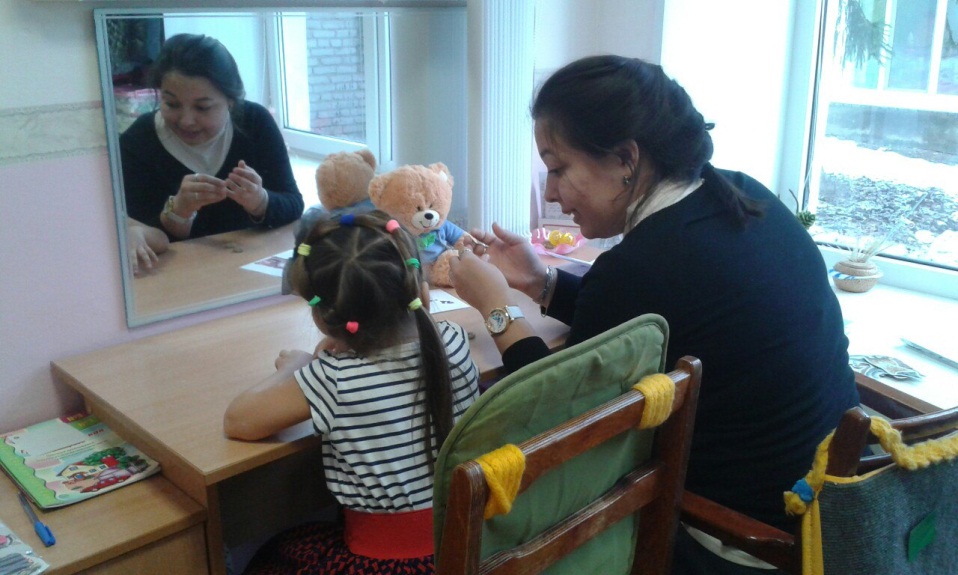 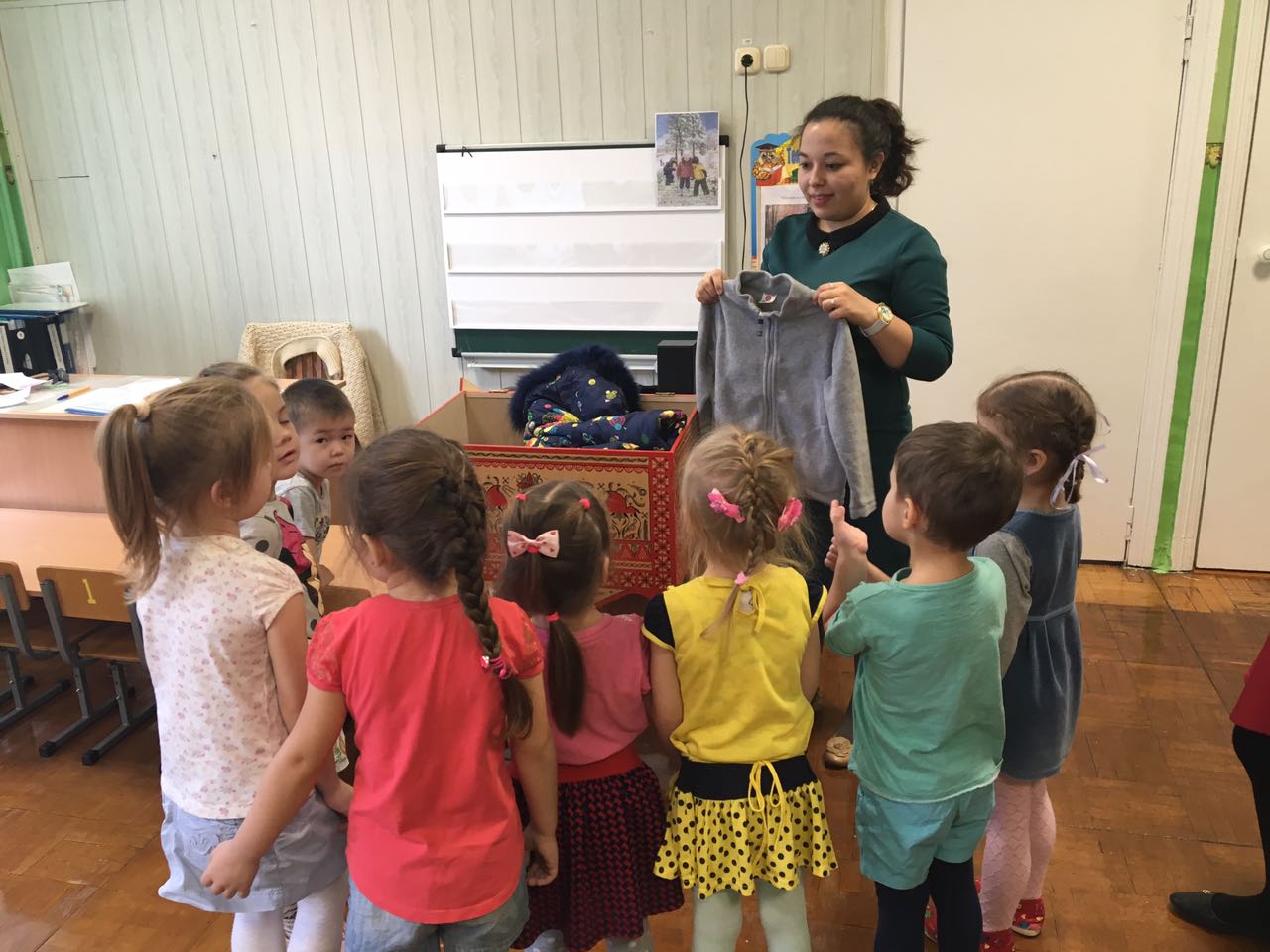 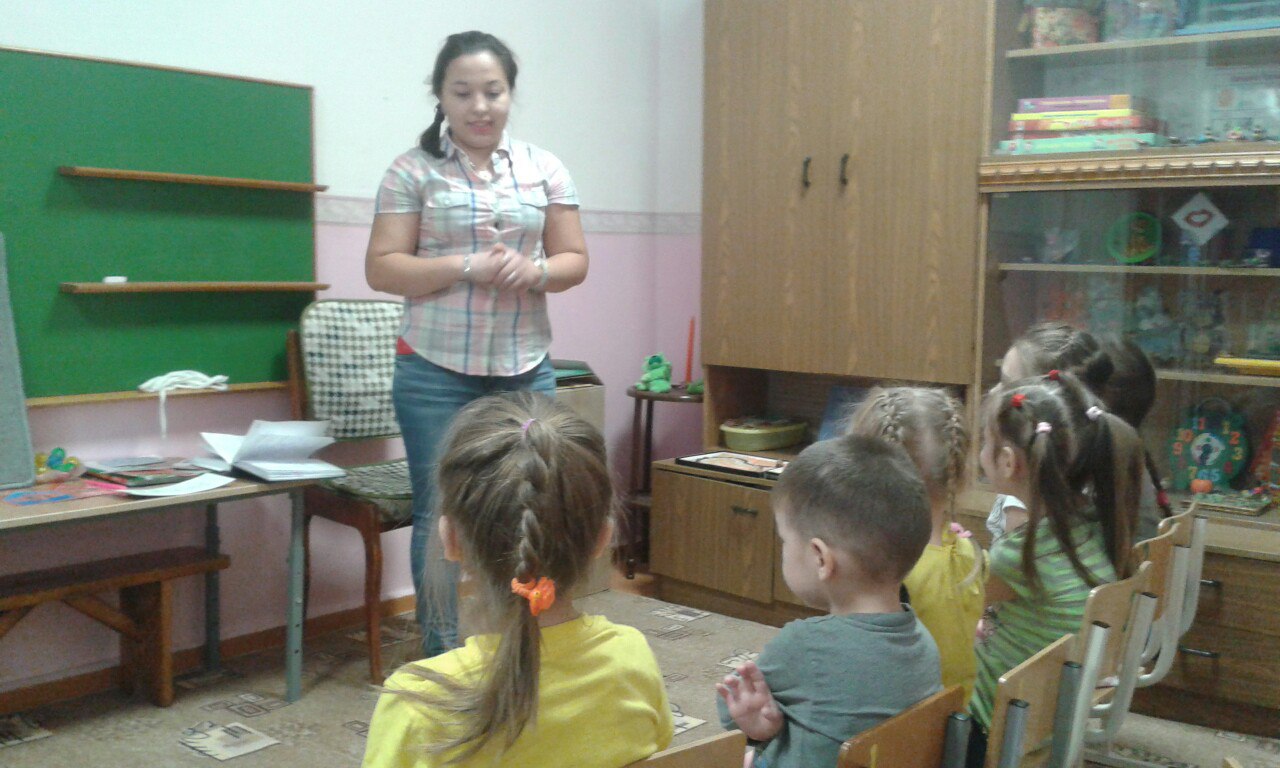 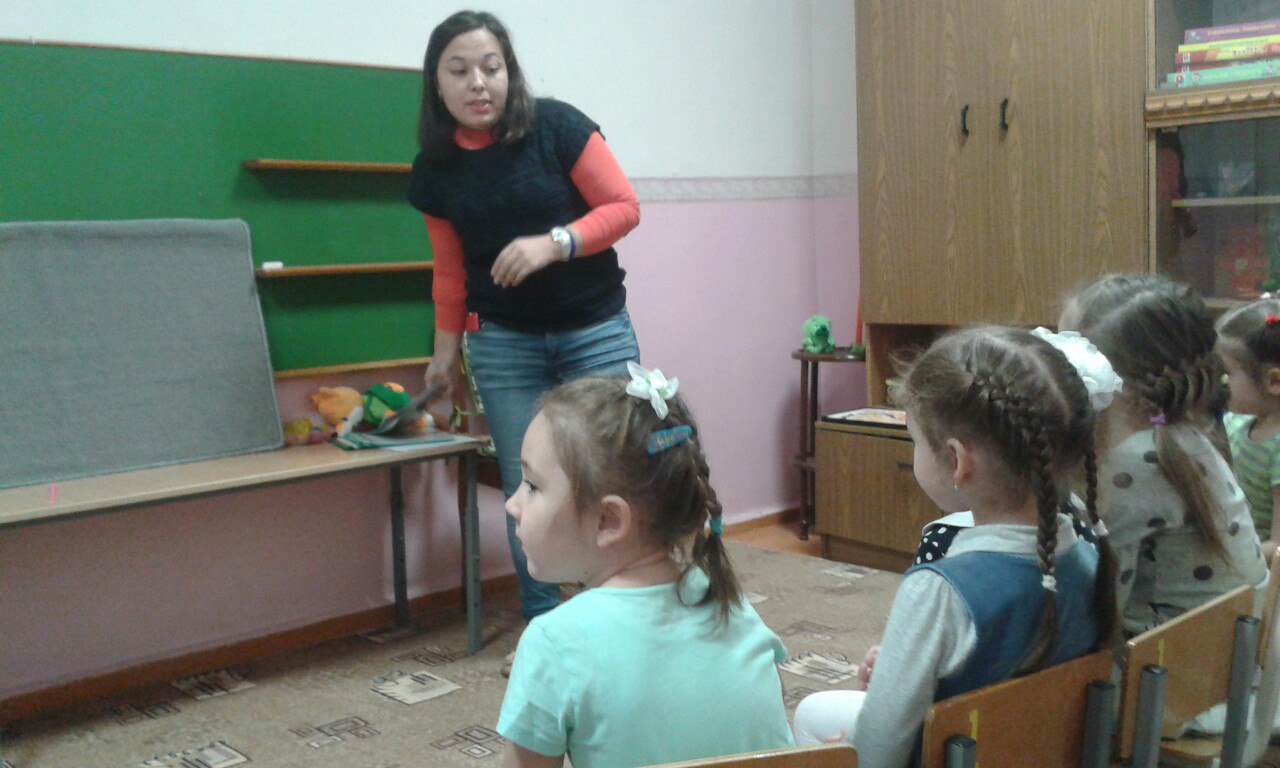 Подготовительная группа №6
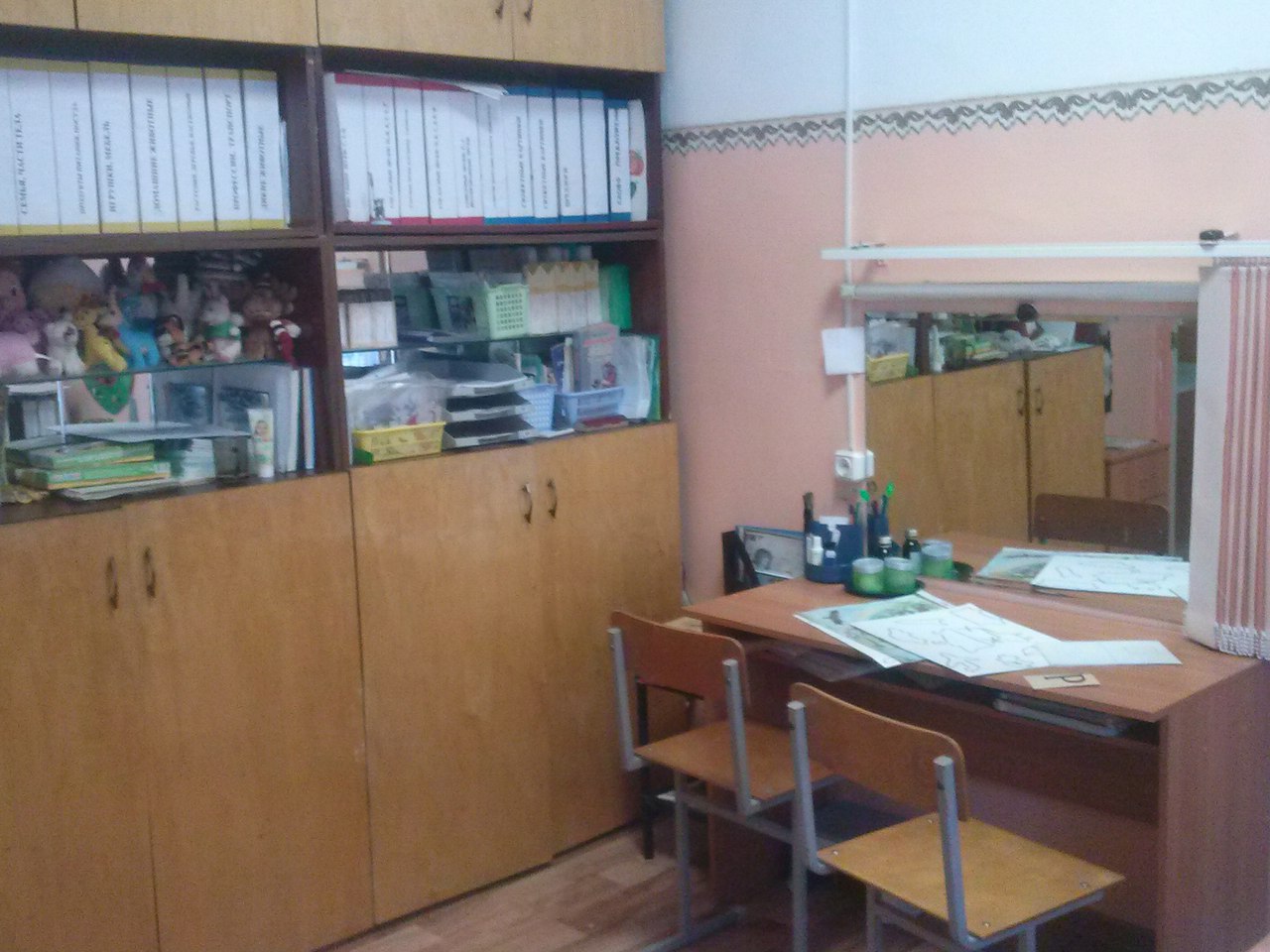 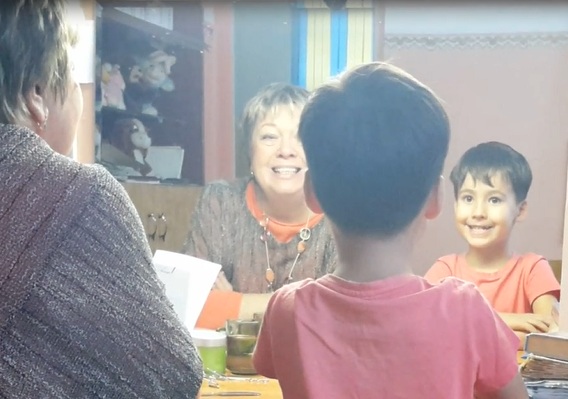 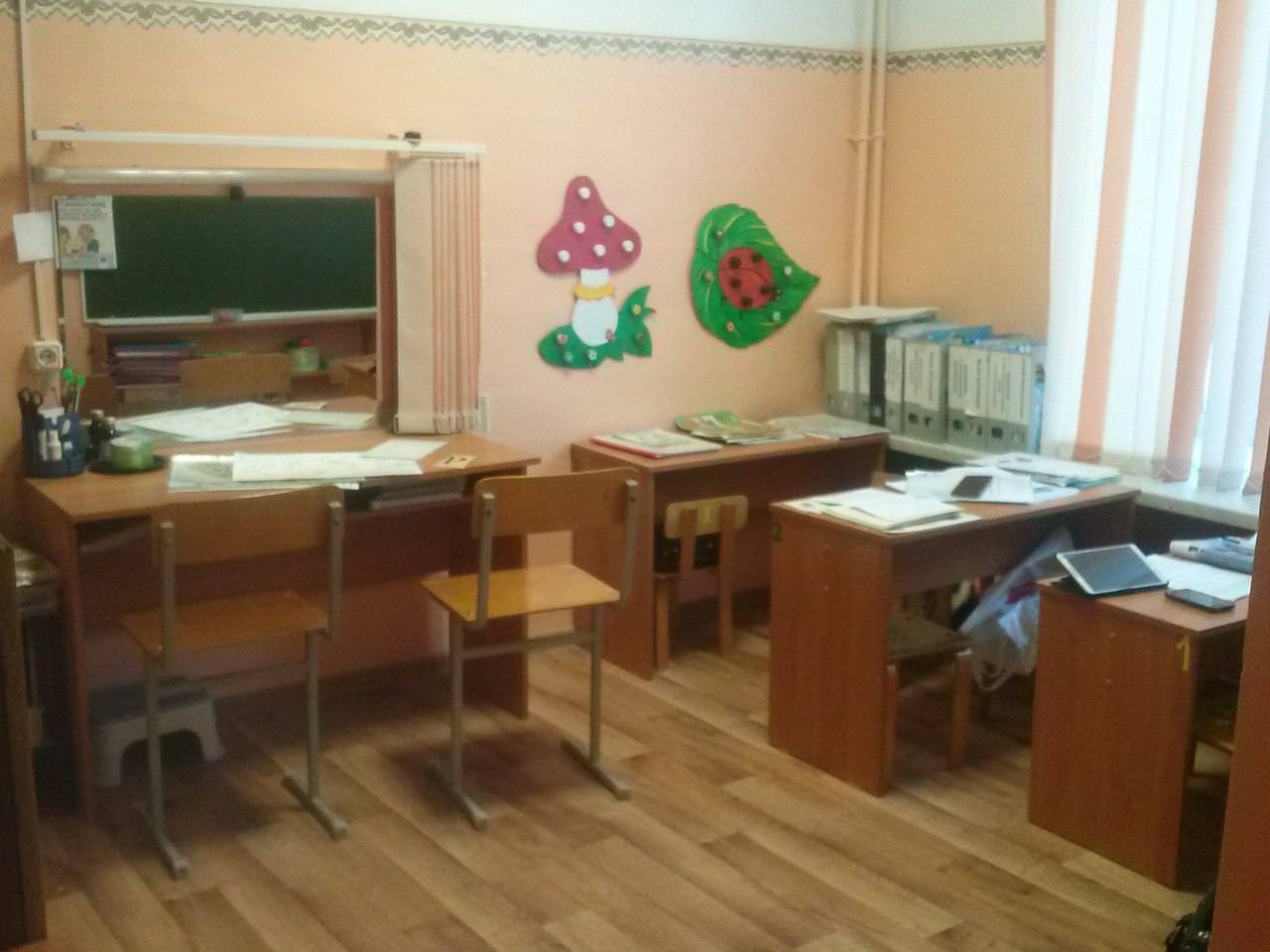 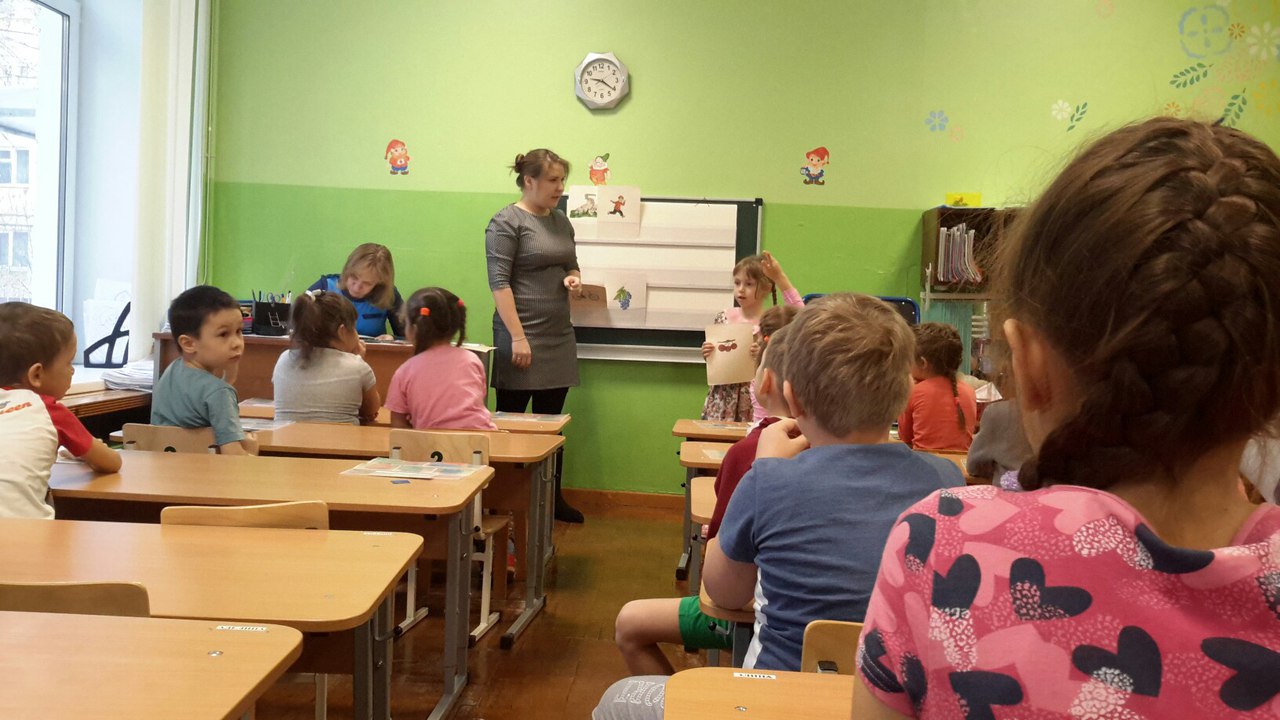 Итоговые занятия и развлечение
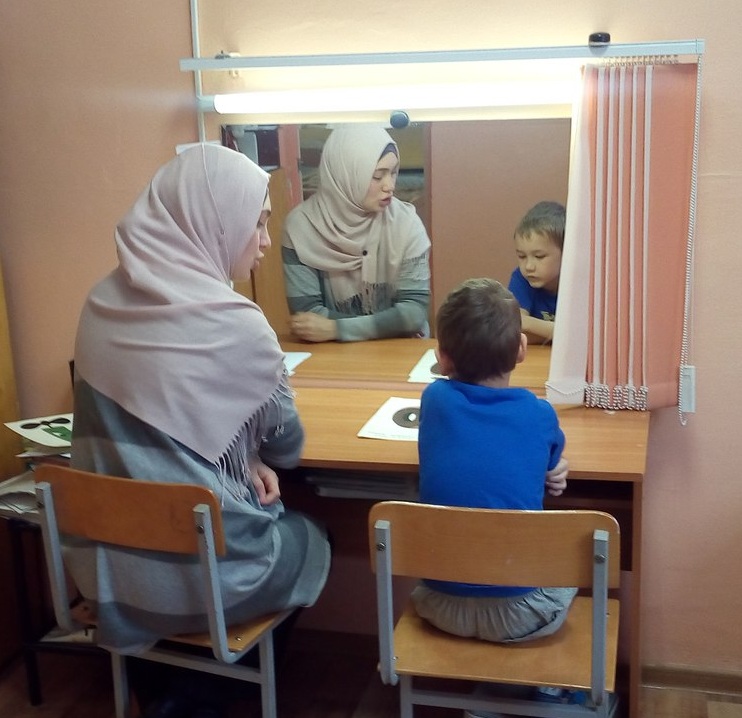 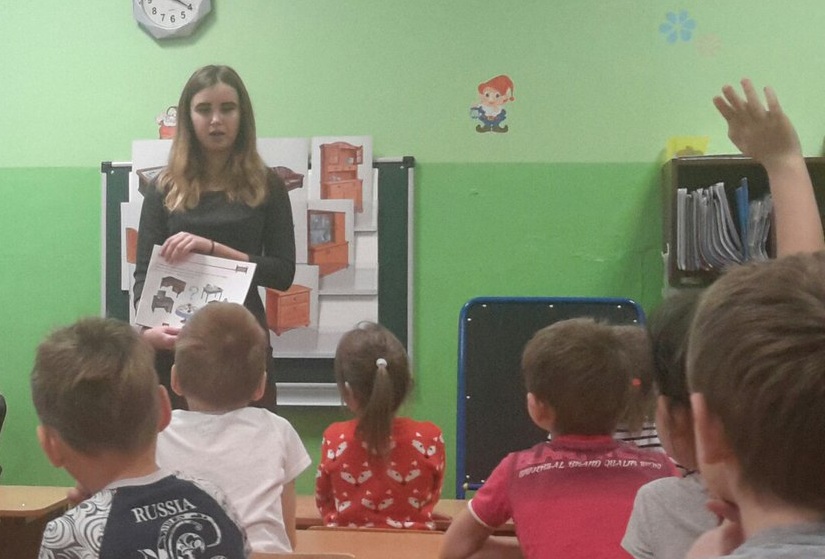 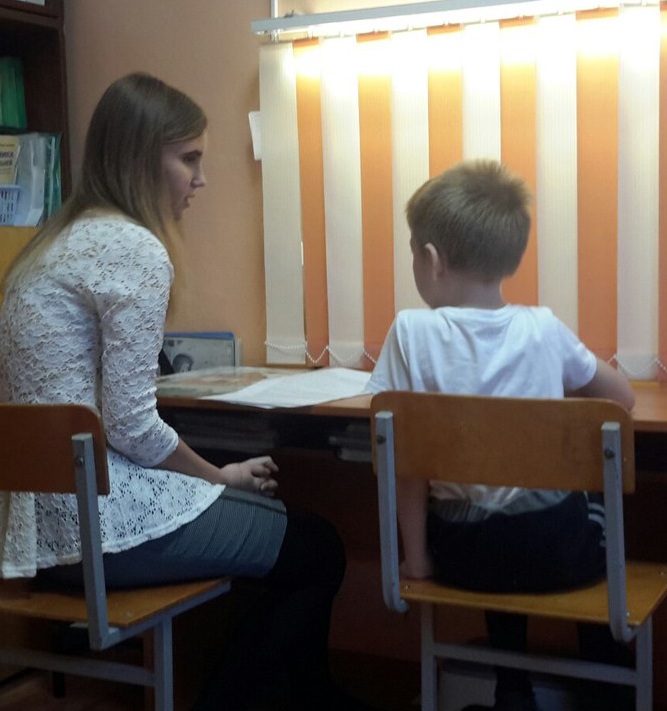 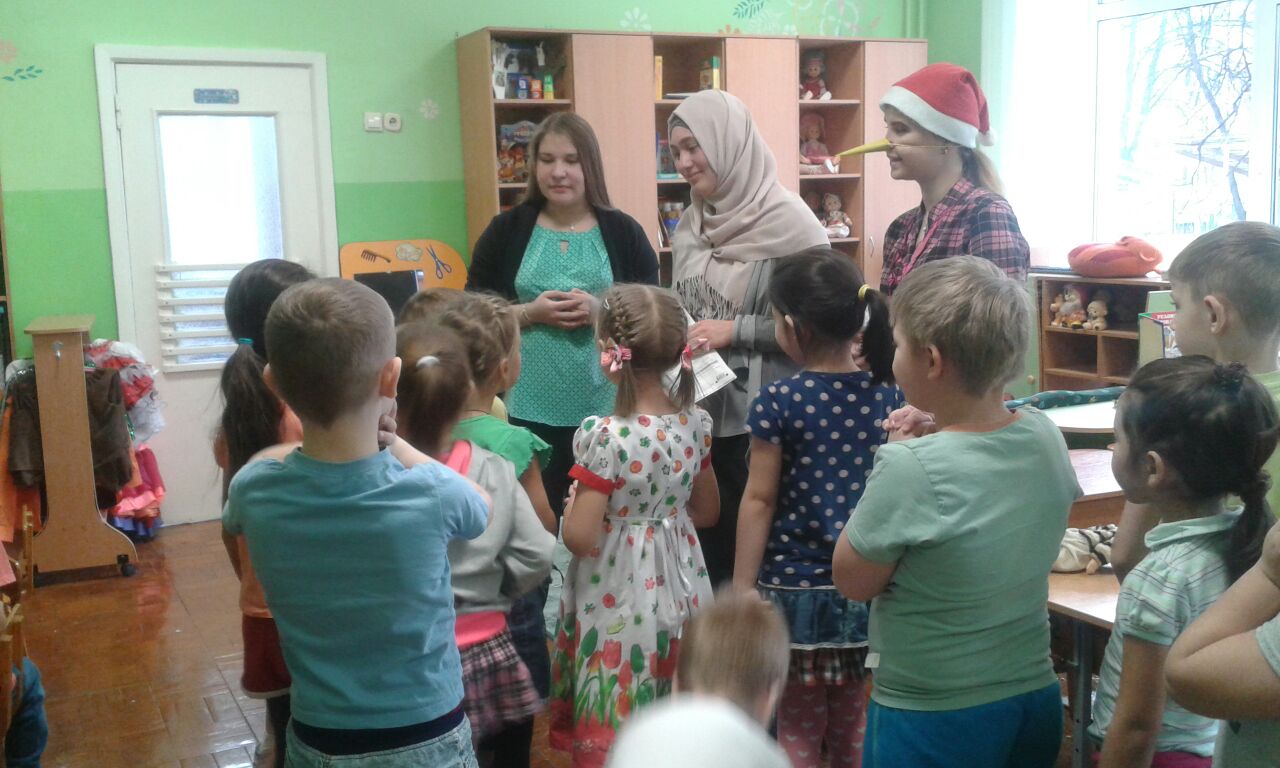 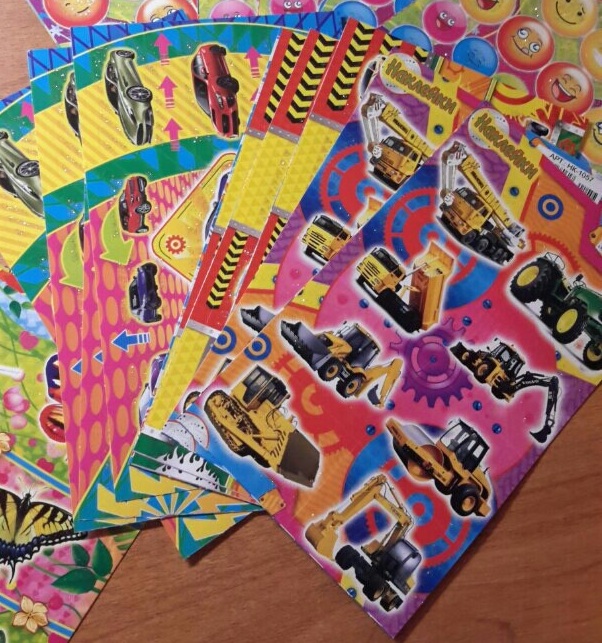 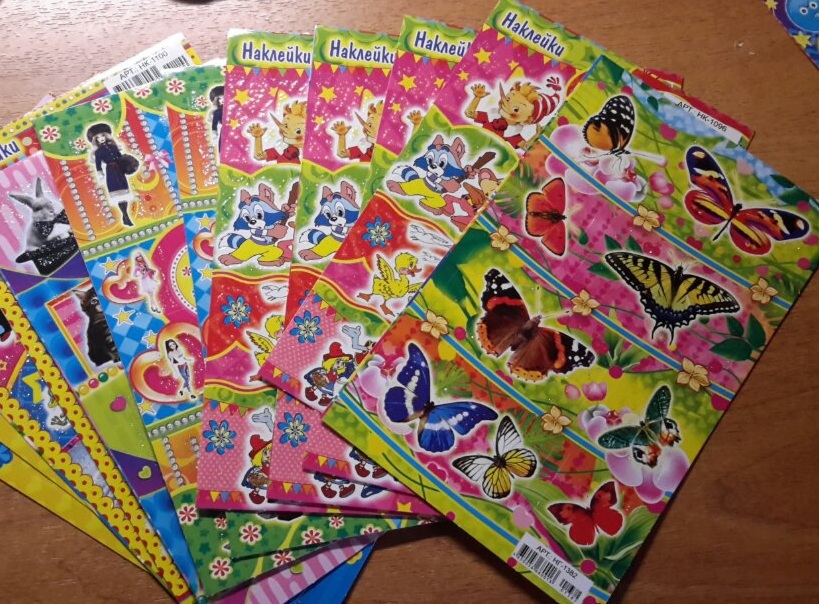 Наши впечатления
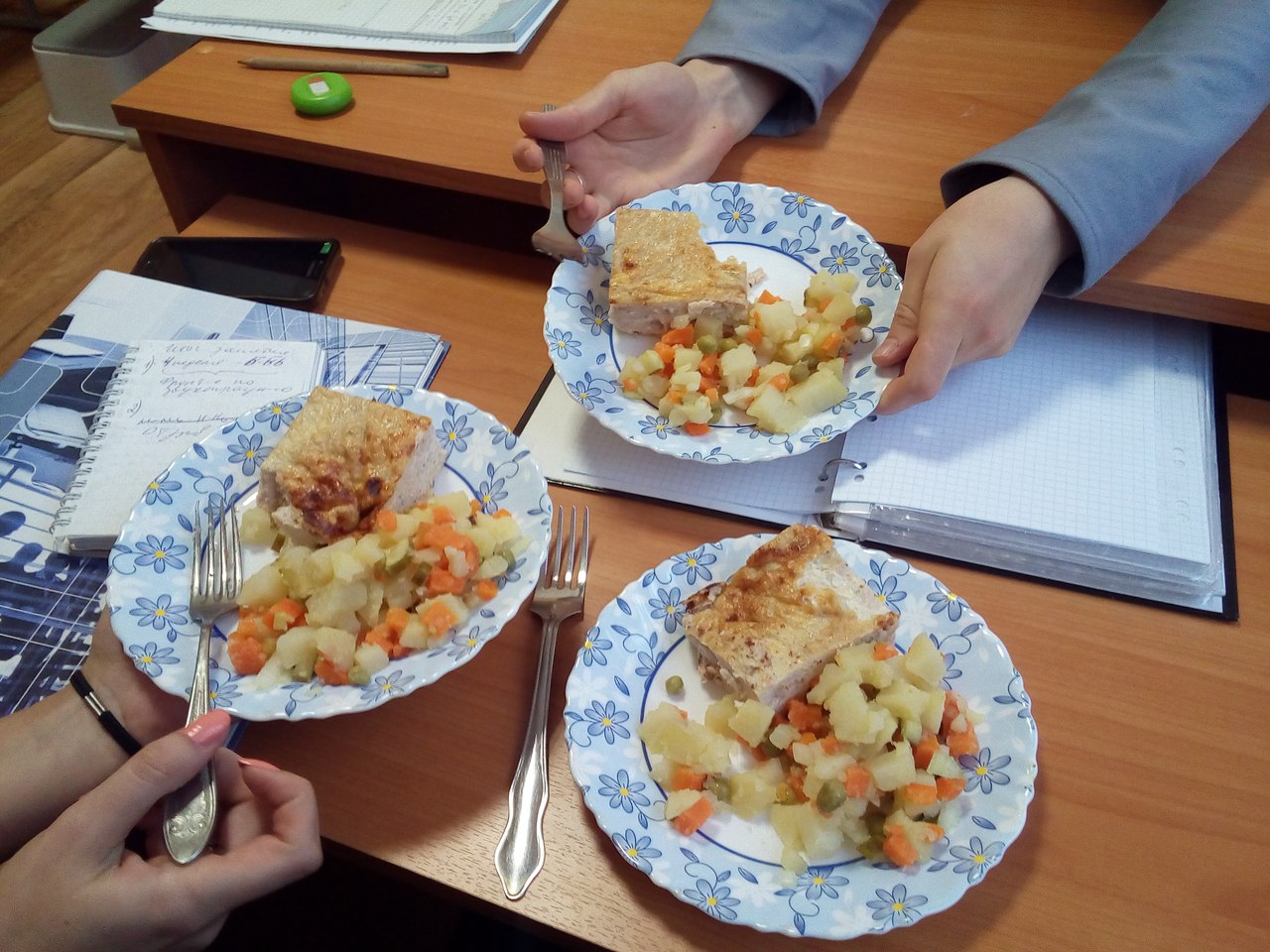 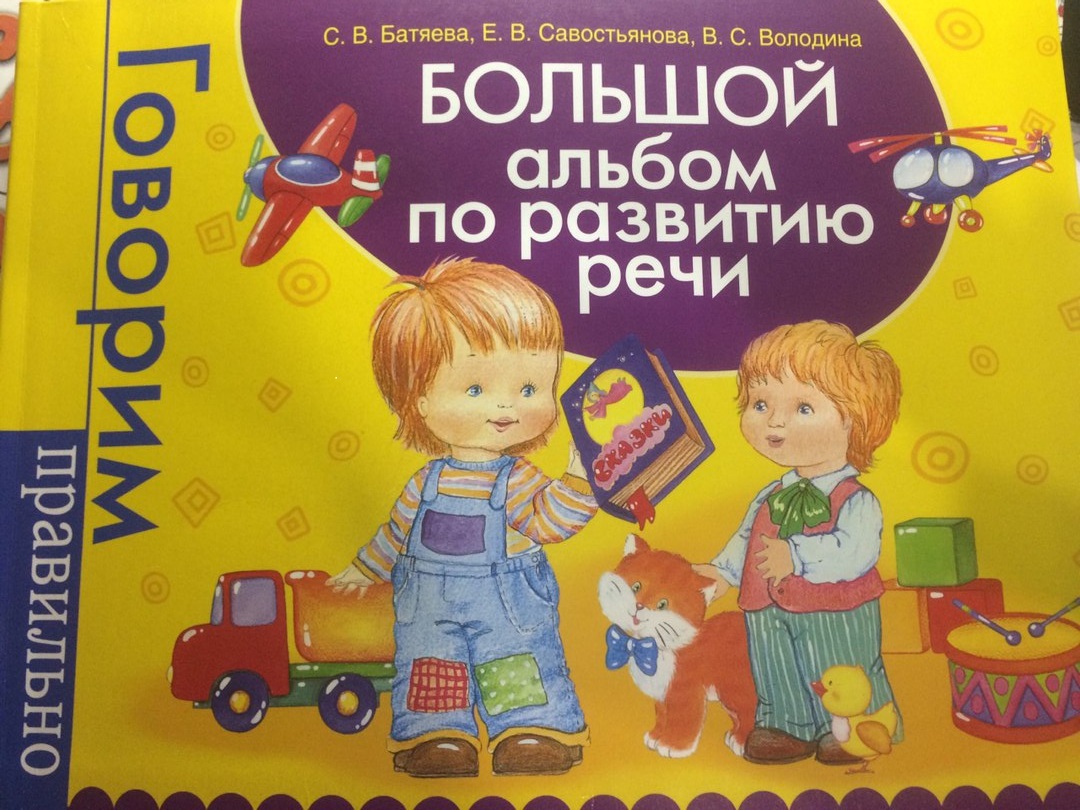 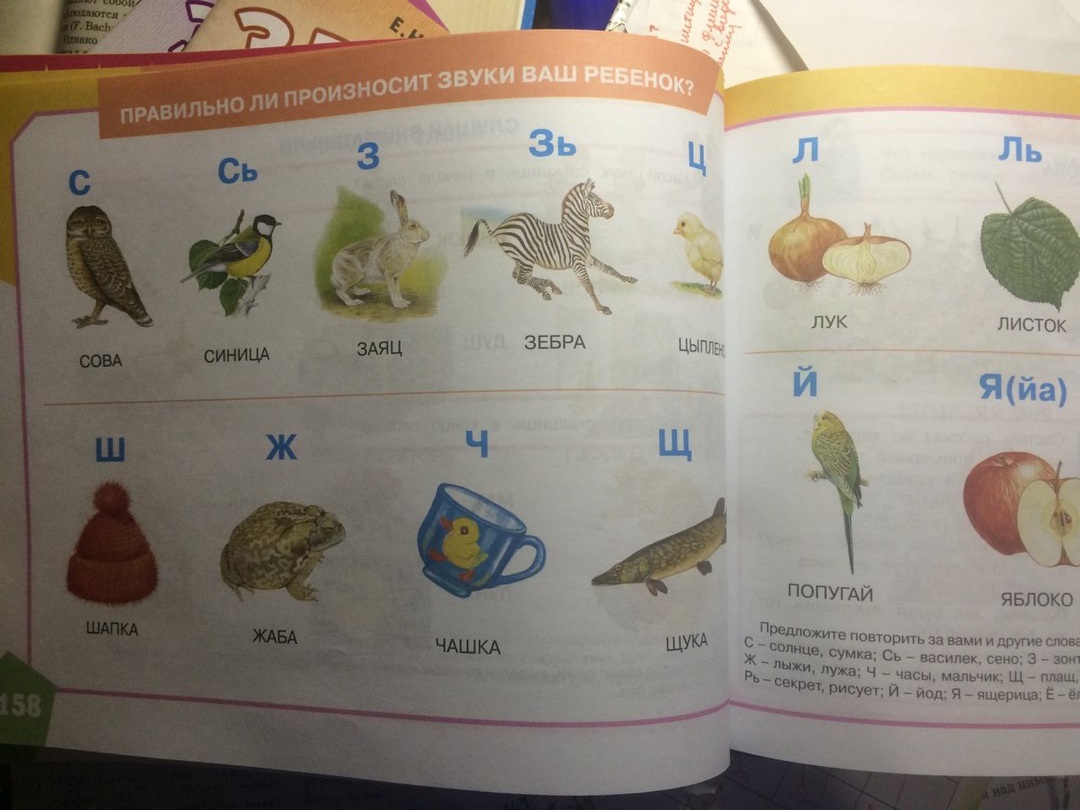 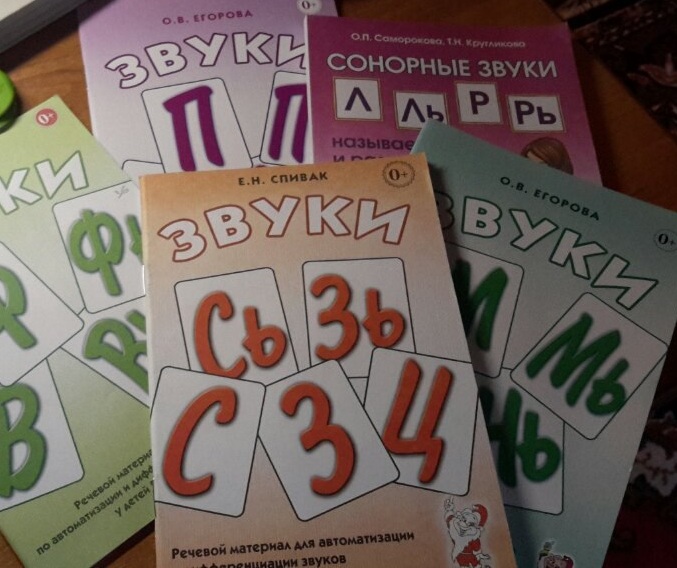 Спасибо за внимание!